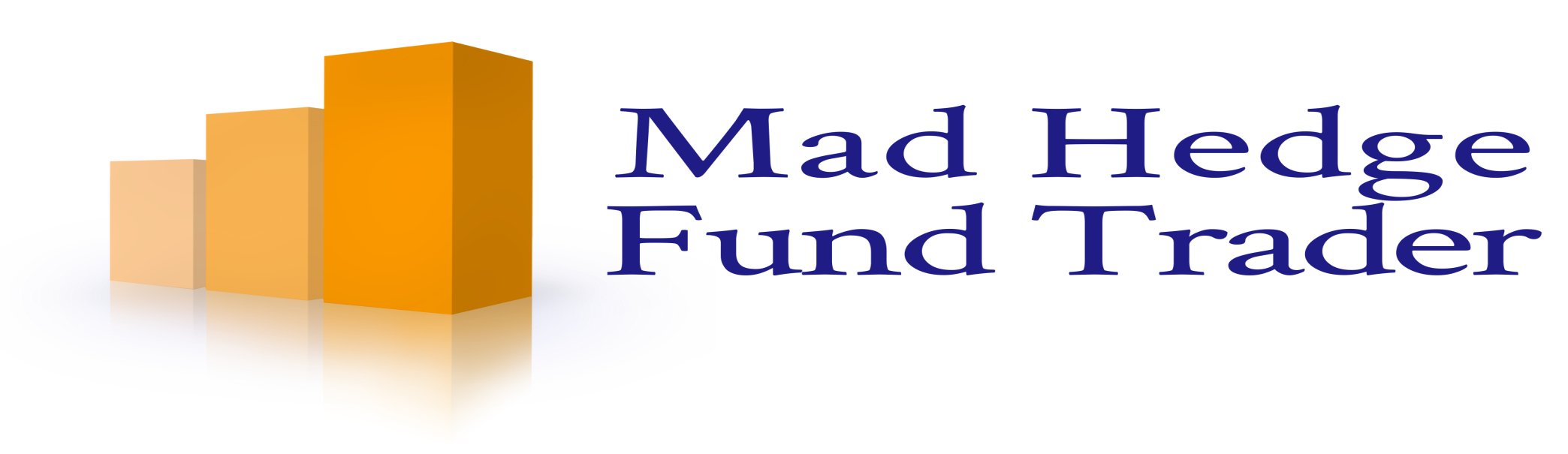 Mad Day Trader
Bill Davis
Webinar – October 10, 2018
Long Term
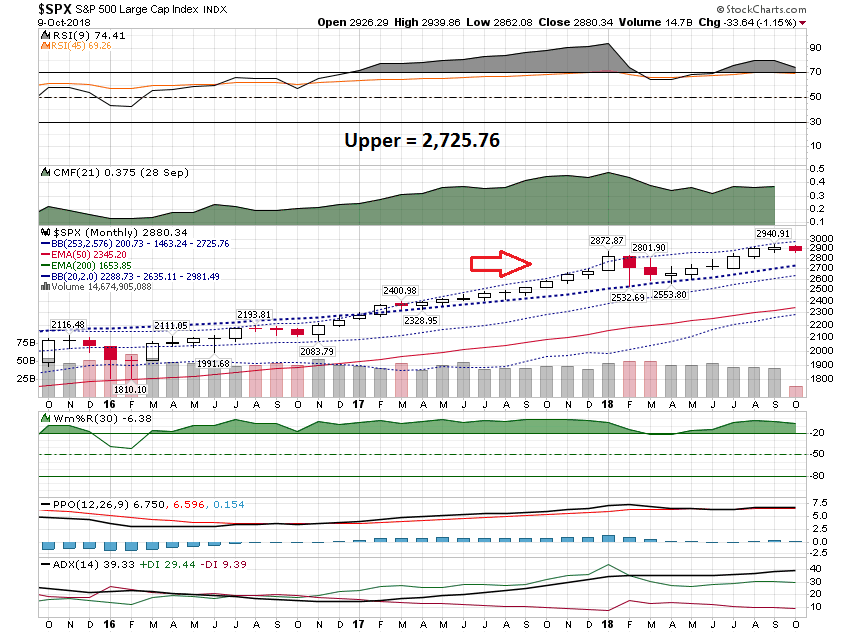 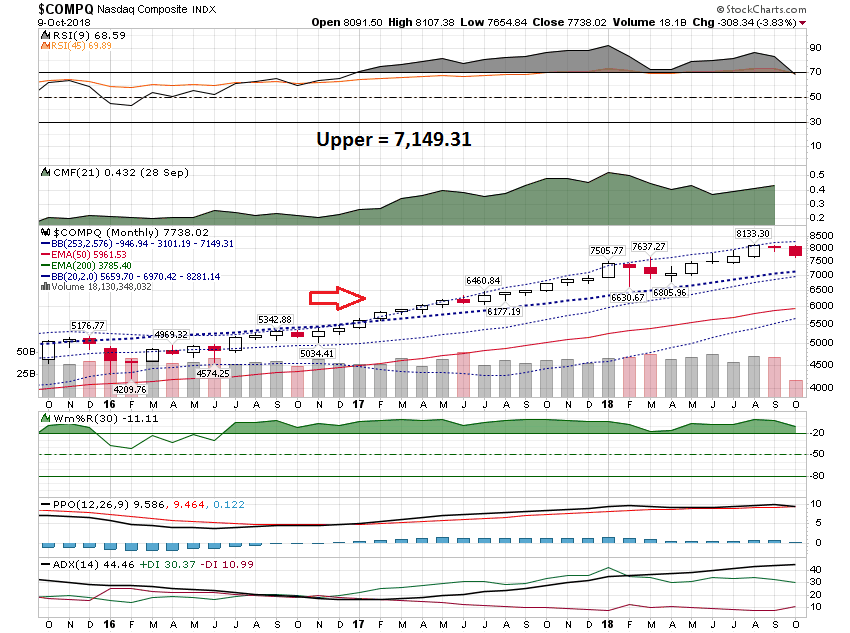 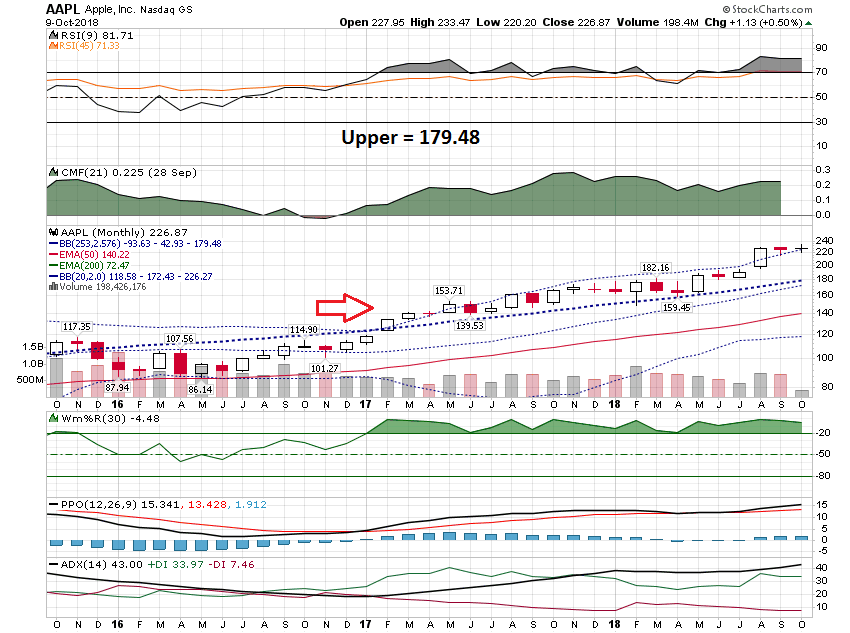 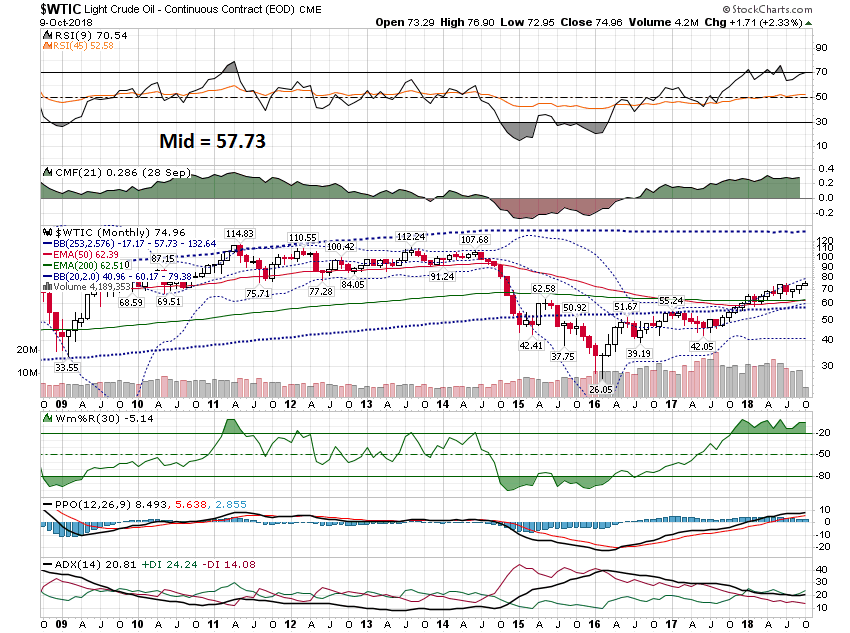 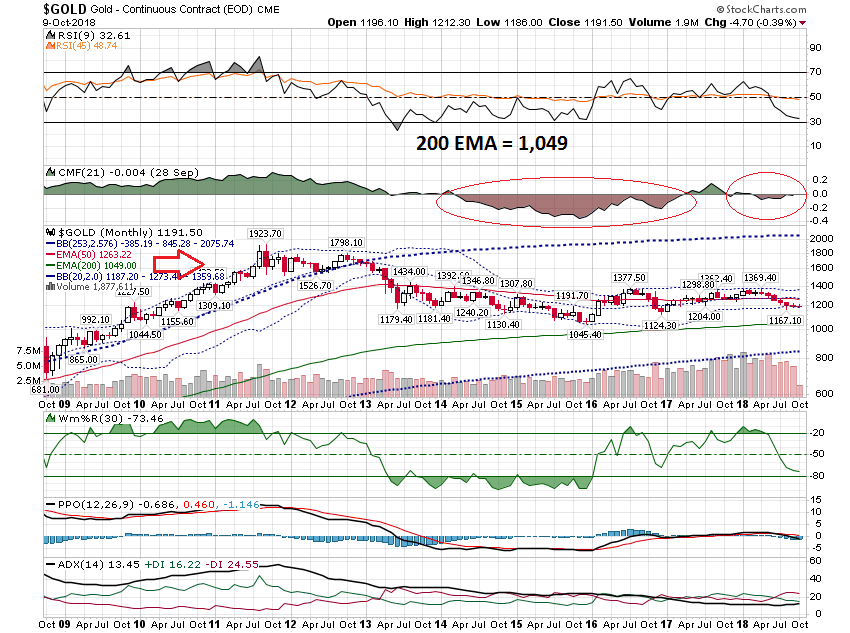 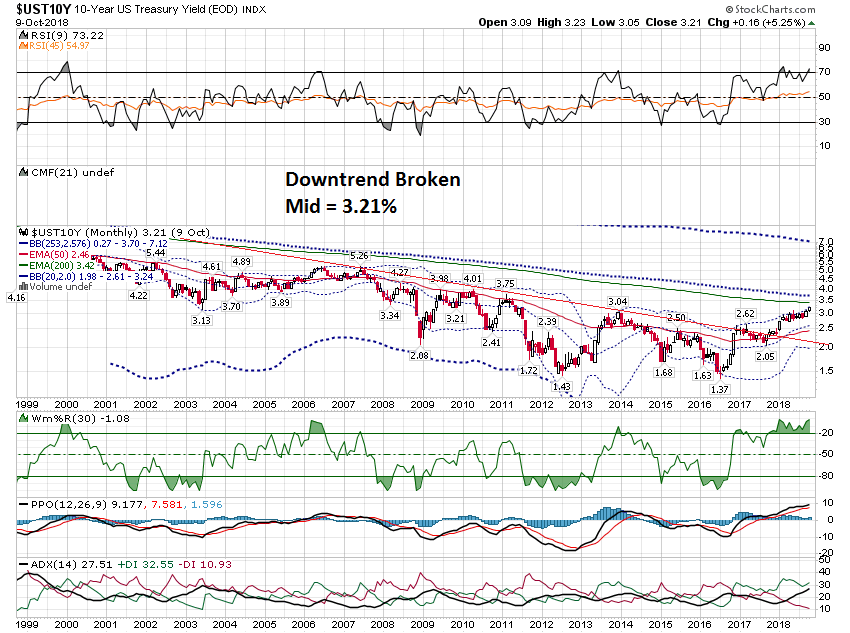 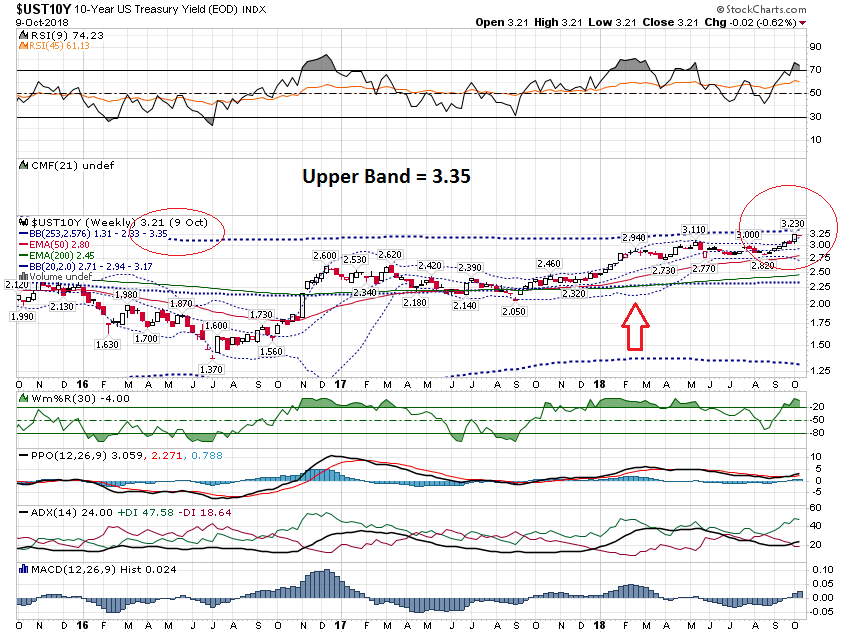 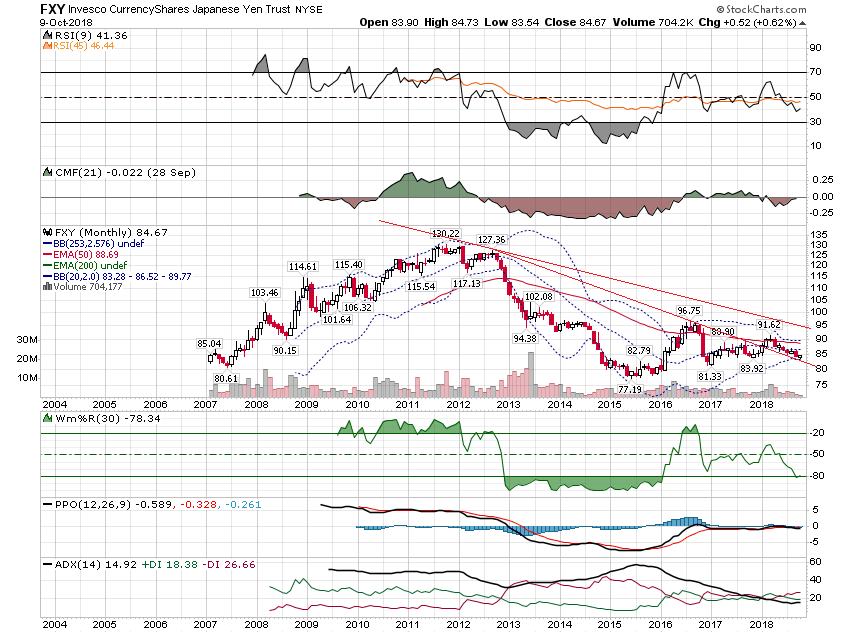 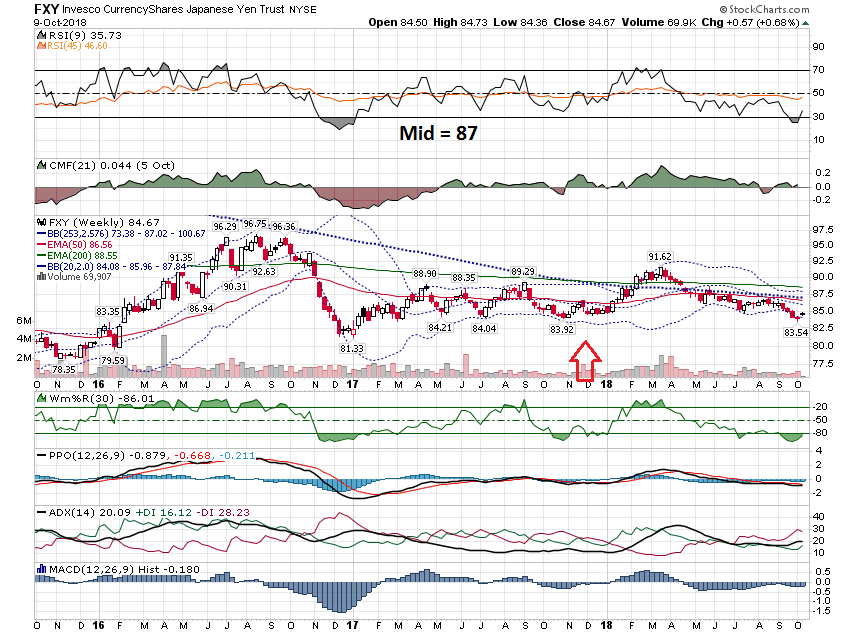 Short Term
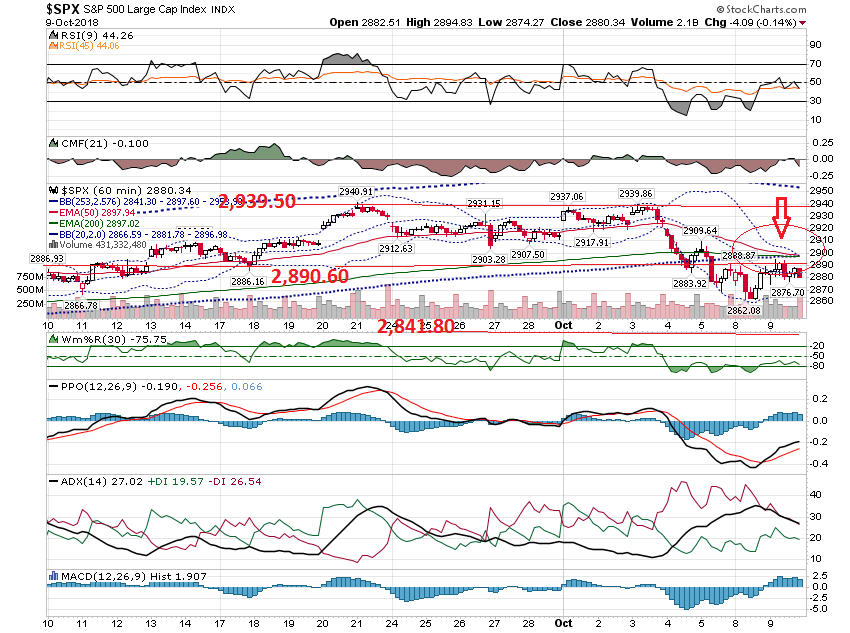 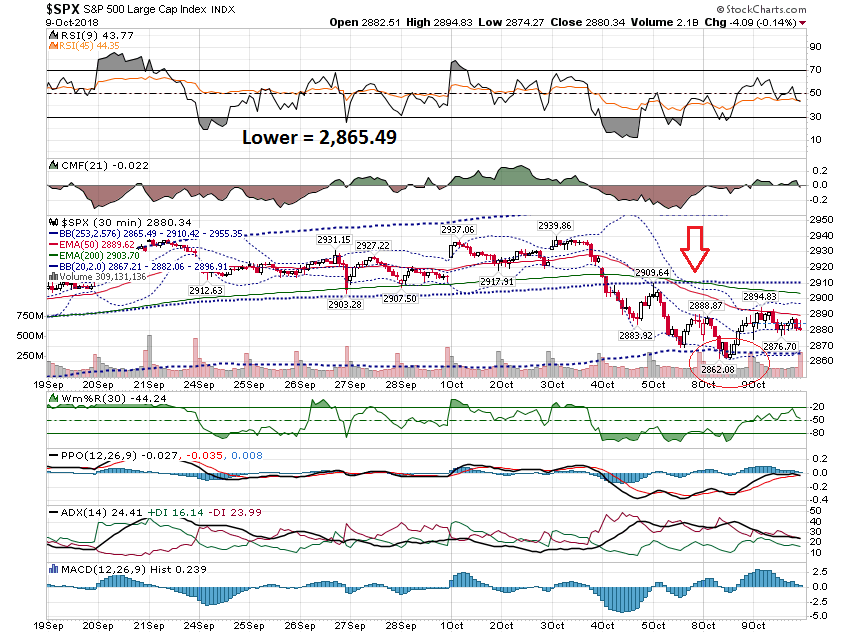 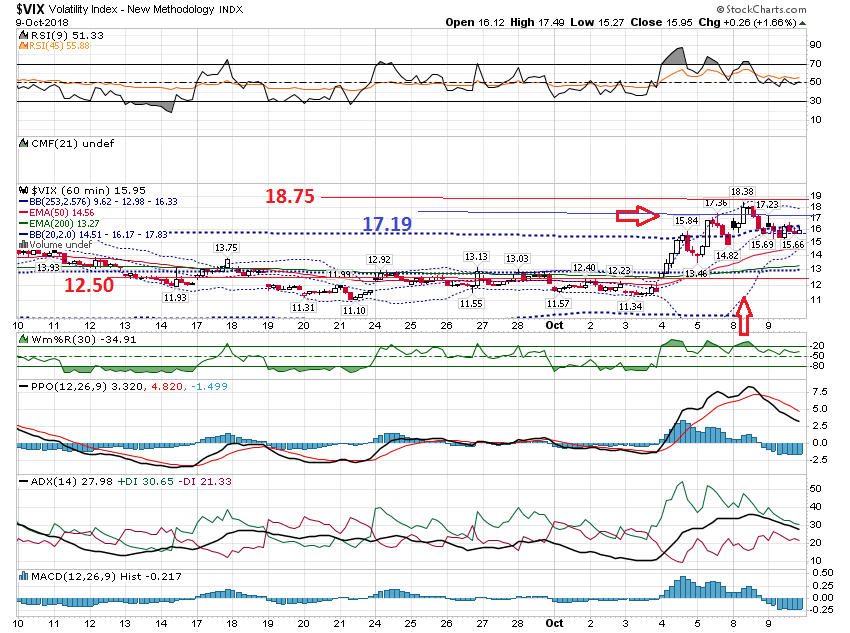 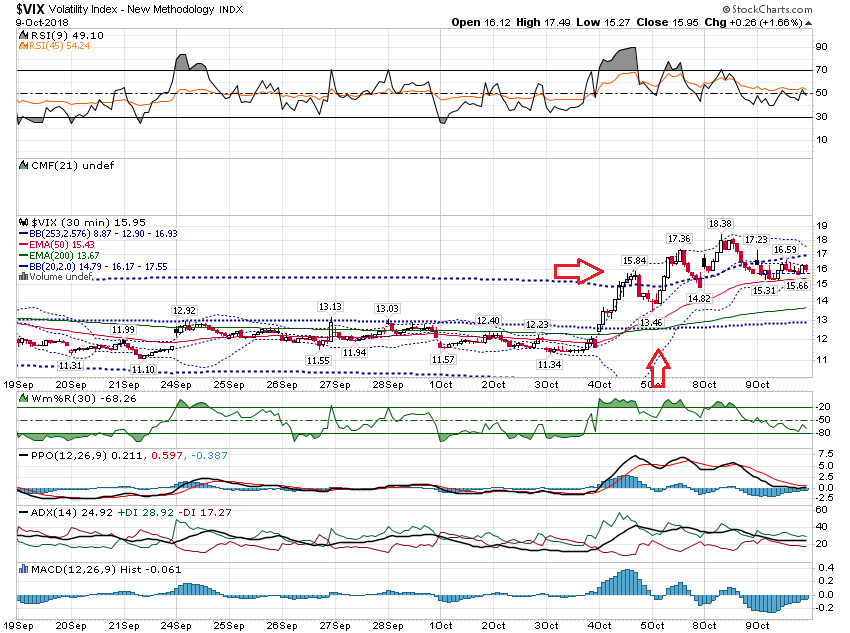 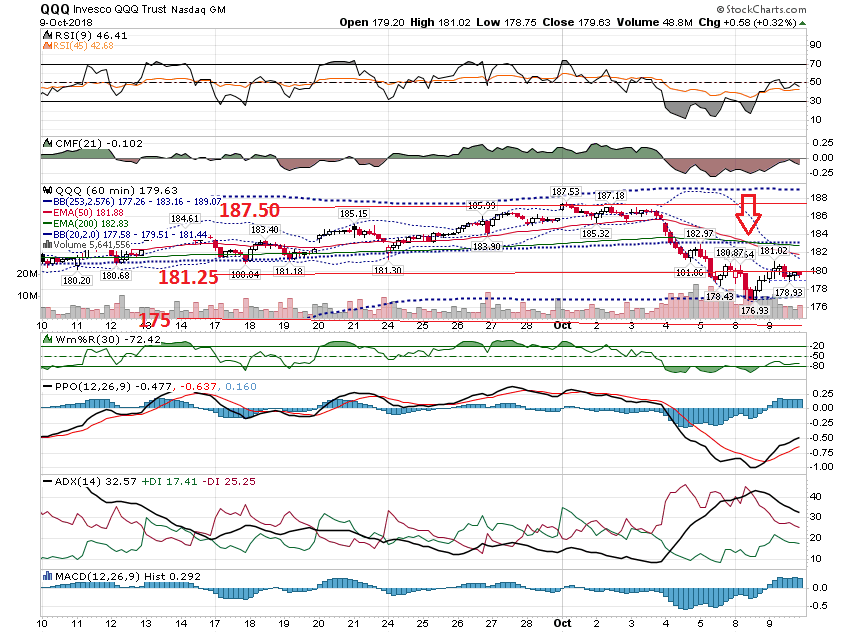 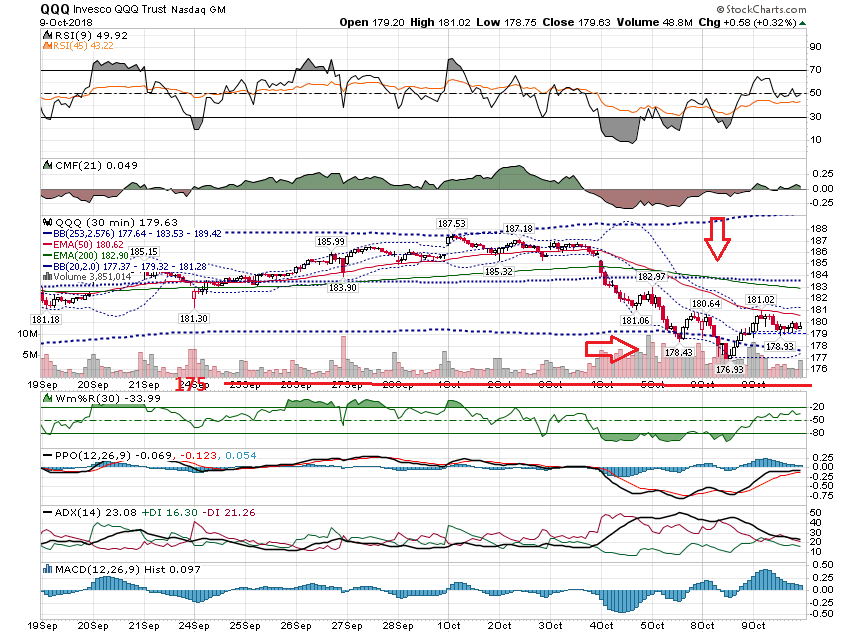 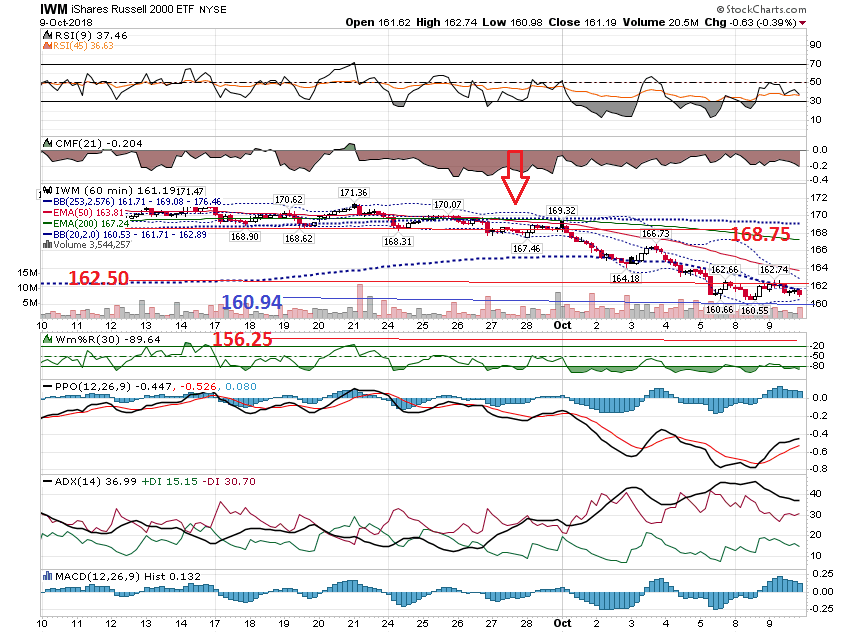 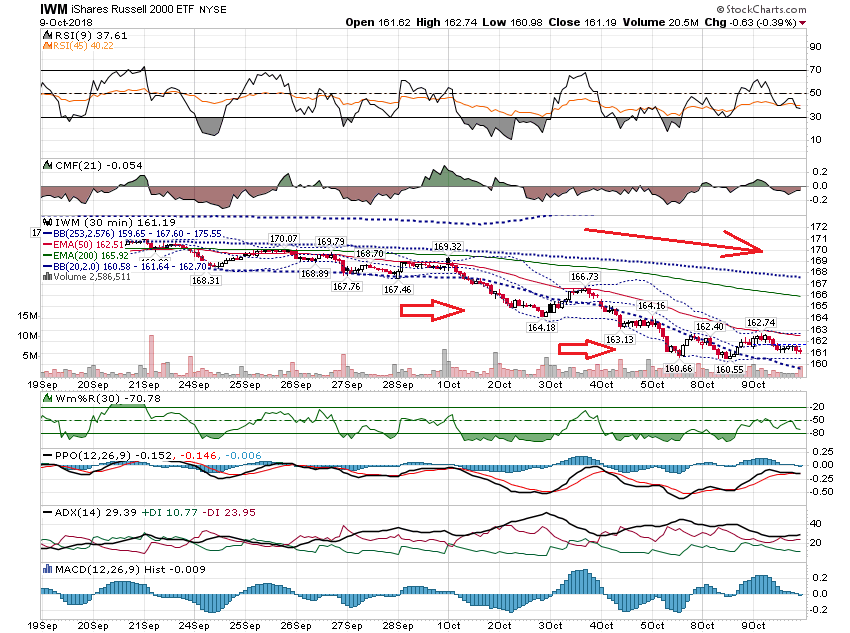 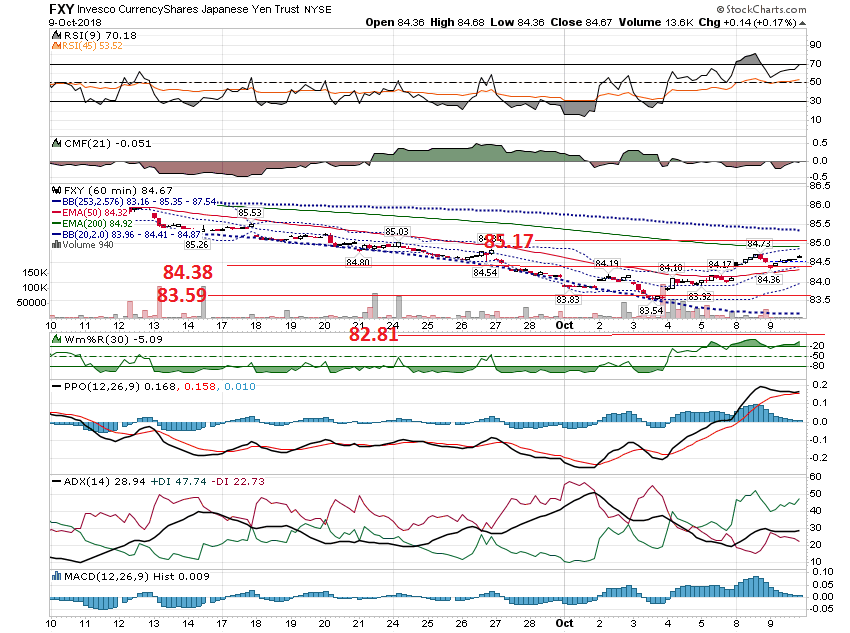 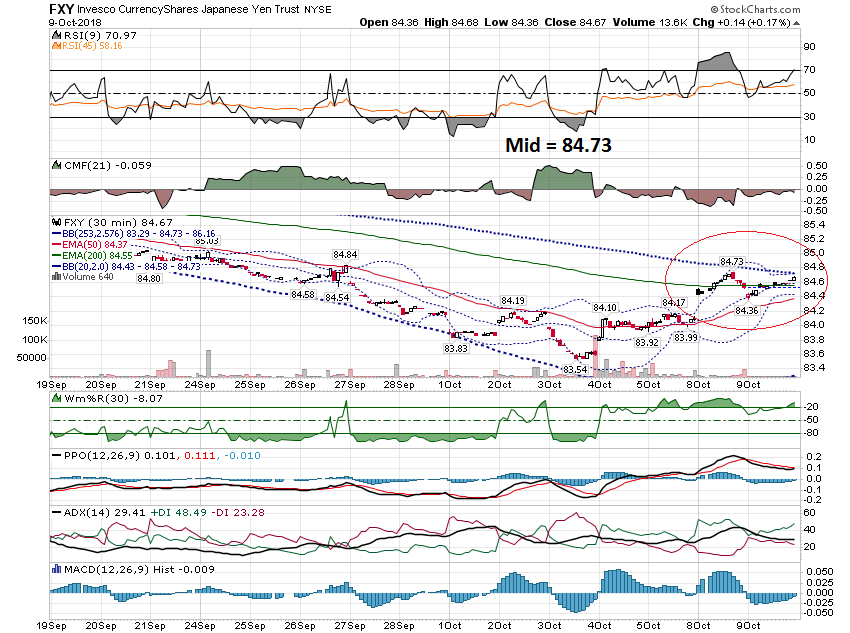 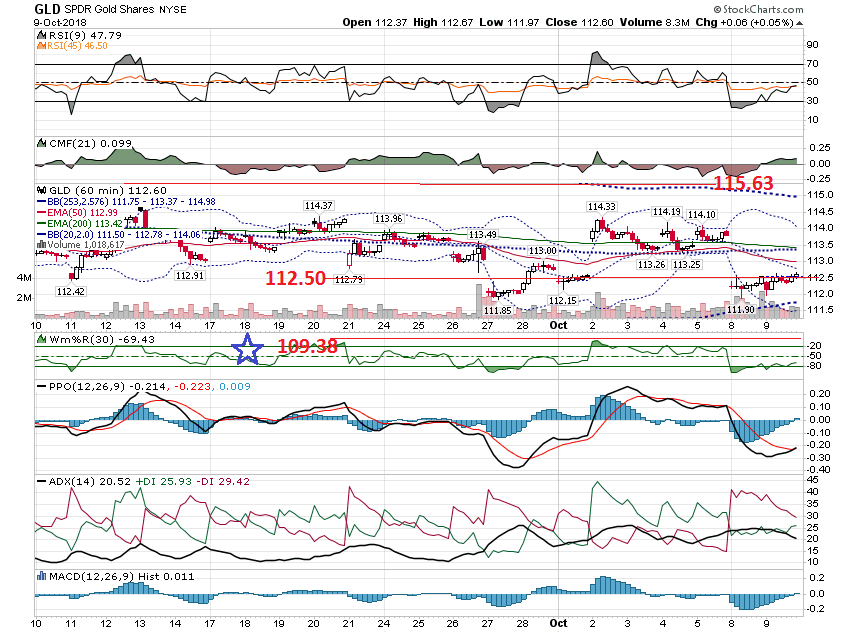 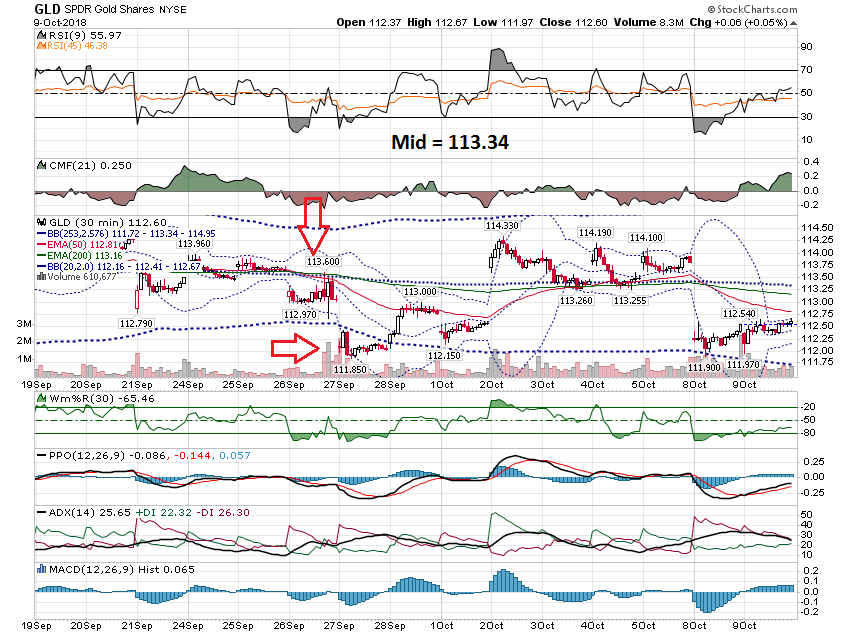 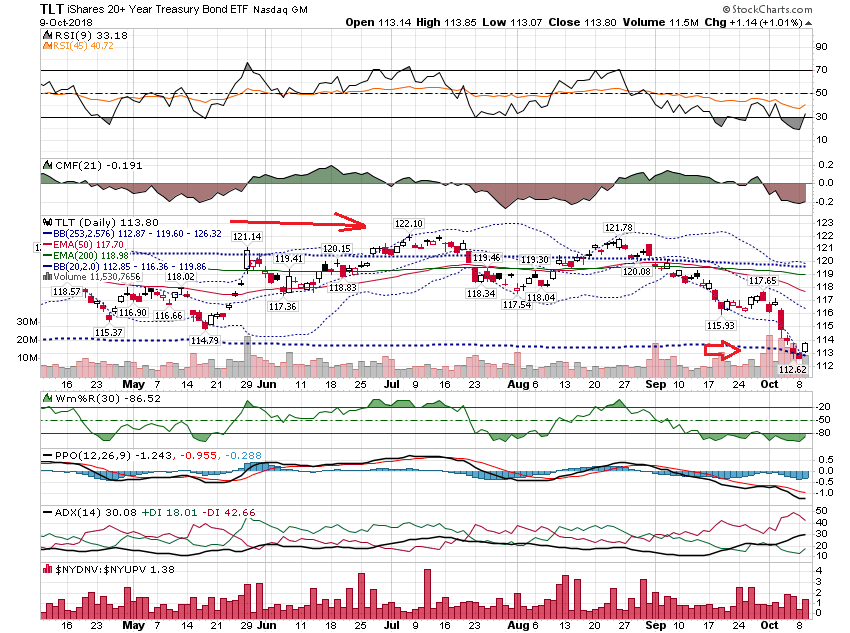 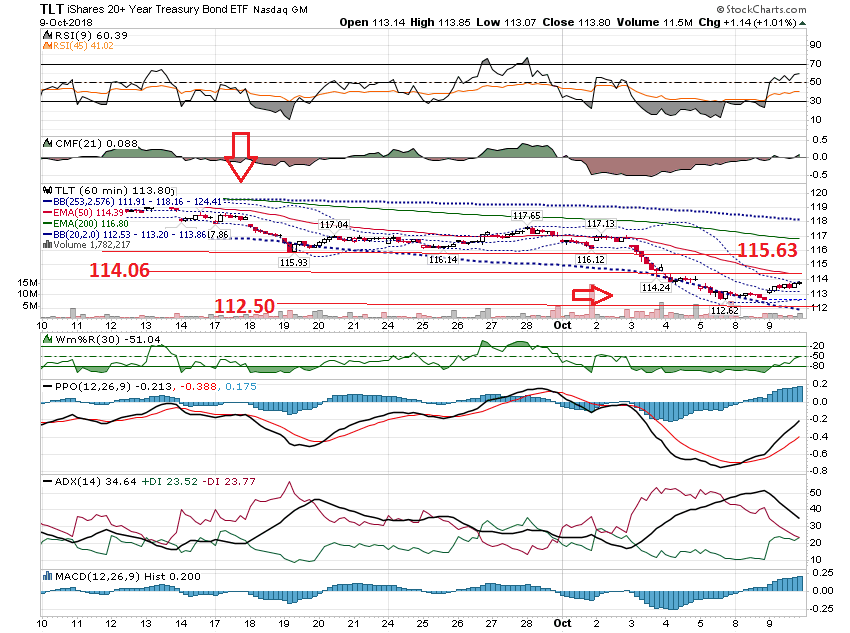 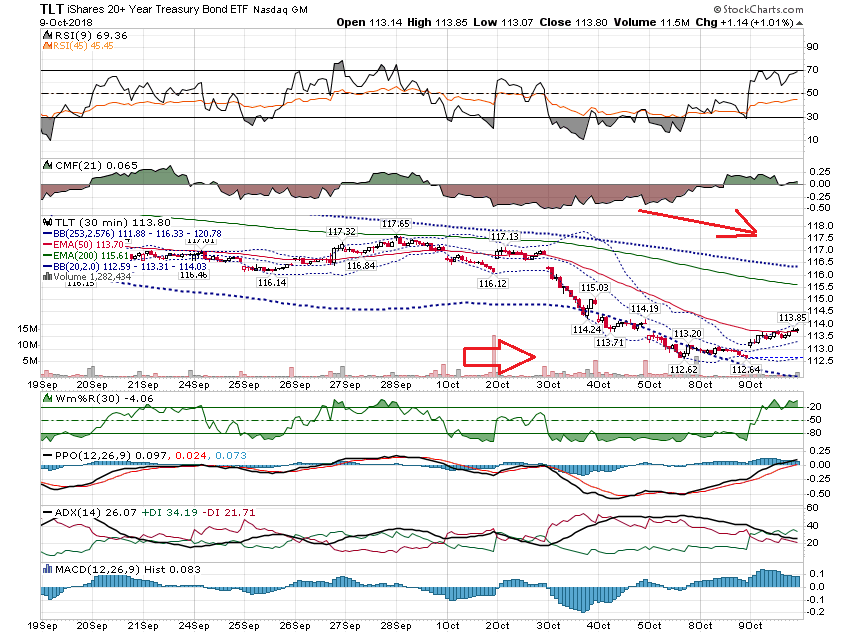 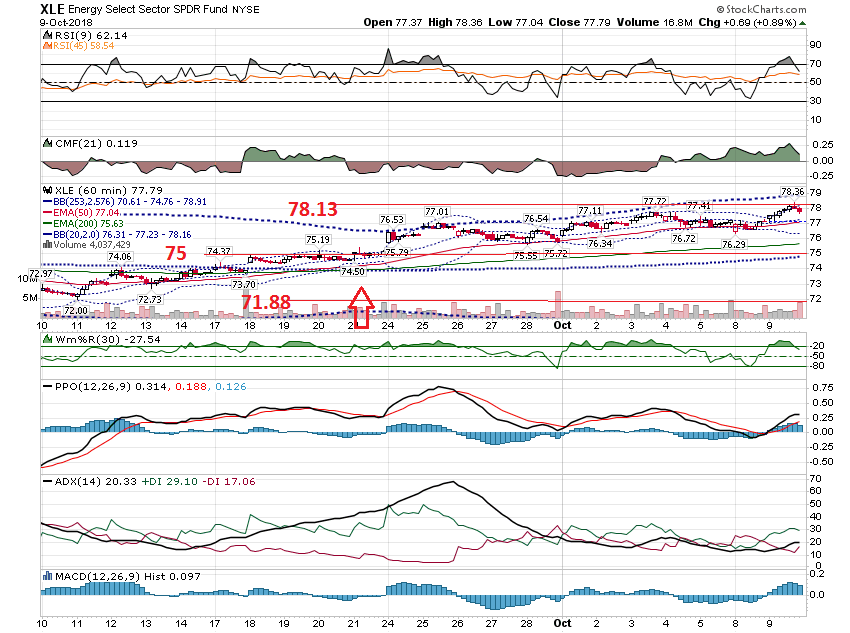 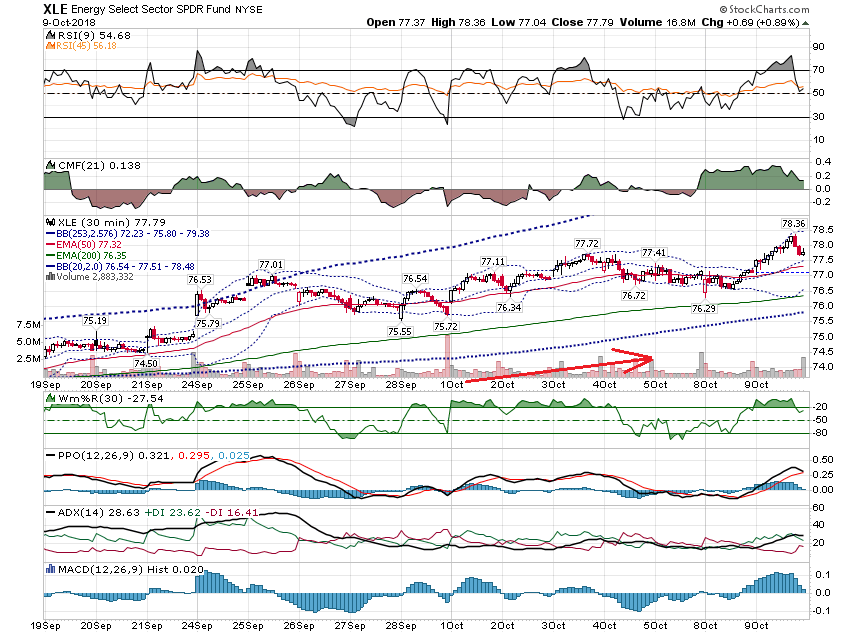 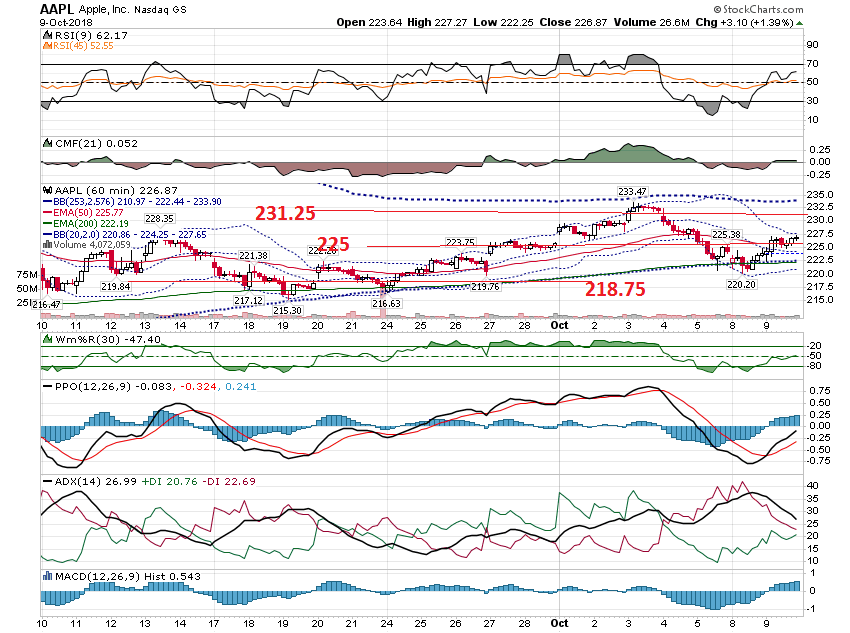 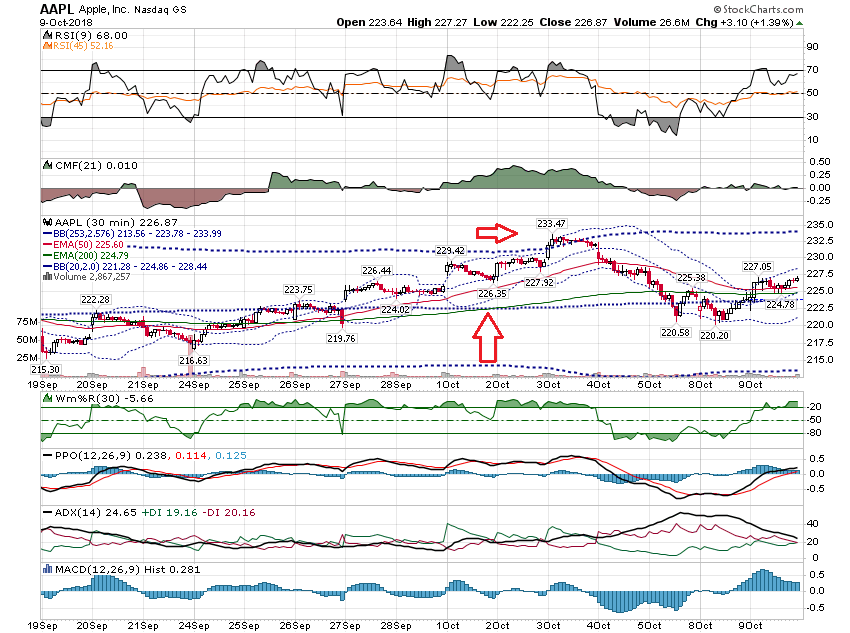 ManiaFollow Up
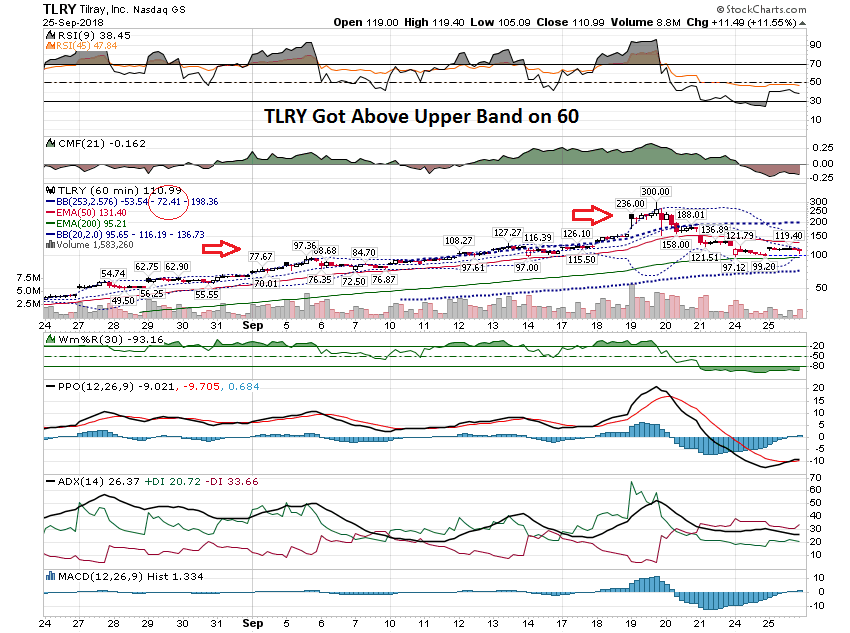 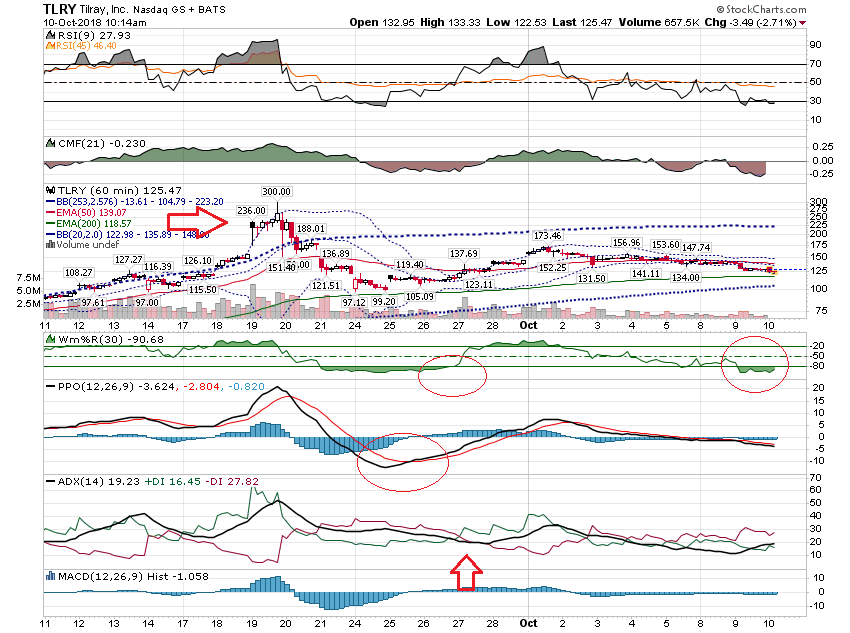 Thanks for watching!Bill DavisMad Day TraderOctober 10, 2018 davismdt@gmail.com